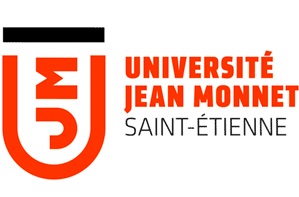 M2 DSC UE2 - Web Sémantique
http://ci.mines-stetienne.fr/cours/2017/dsc-websem/
3. Linked Data     Un Web de données liées
Maxime Lefrançois
maxime.lefrancois@emse.fr
Librement adapté des présentations de Lynda Thémal, https://fr.linkedin.com/in/lynda-temal-32a206a/fr 
elle même librement addes présentations de Fabien Gandon, Inria.
1
[Speaker Notes: je suis Lynda TEMAL
Je suis chez sfeir depuis un an.
J’ai un doctorat de l’université de Rennes I.
Le sujet de la thèse modélisation d’ontologies pour le partage de données dans le domaine de la neuroimagerie.
Aujourd’hui je vais vous présenter une introduction au web semantique. appelé aussi  web de données.]
Qu’est-ce qu’il y a 
quand on va chercher 
ce qu’il y a à l’URI* ?
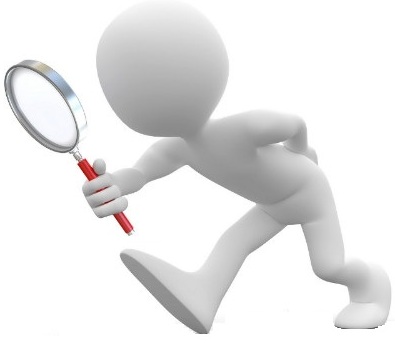 http://dbpedia.org/resource/Tim_Berners-Lee
* c’est donc que c’est aussi une URL si on peut faire ça:
pas une URN, 
pas un littéral
pas un blank node
2
Linked Data
1. Use URIs as names for things
2. Use HTTP URIs so that people can look up those names.
3. When someone looks up a URI, provide useful information, using the standards (RDF*, SPARQL)
4. Include links to other URIs. so that they can discover more things.
demo: http://dbpedia.org/resource/Tim_Berners-Lee
3
Pour les machines ET pour les humains
http://dbpedia.org/resource/Tim_Berners-Lee
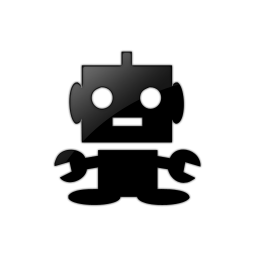 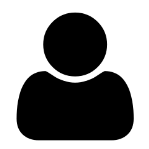 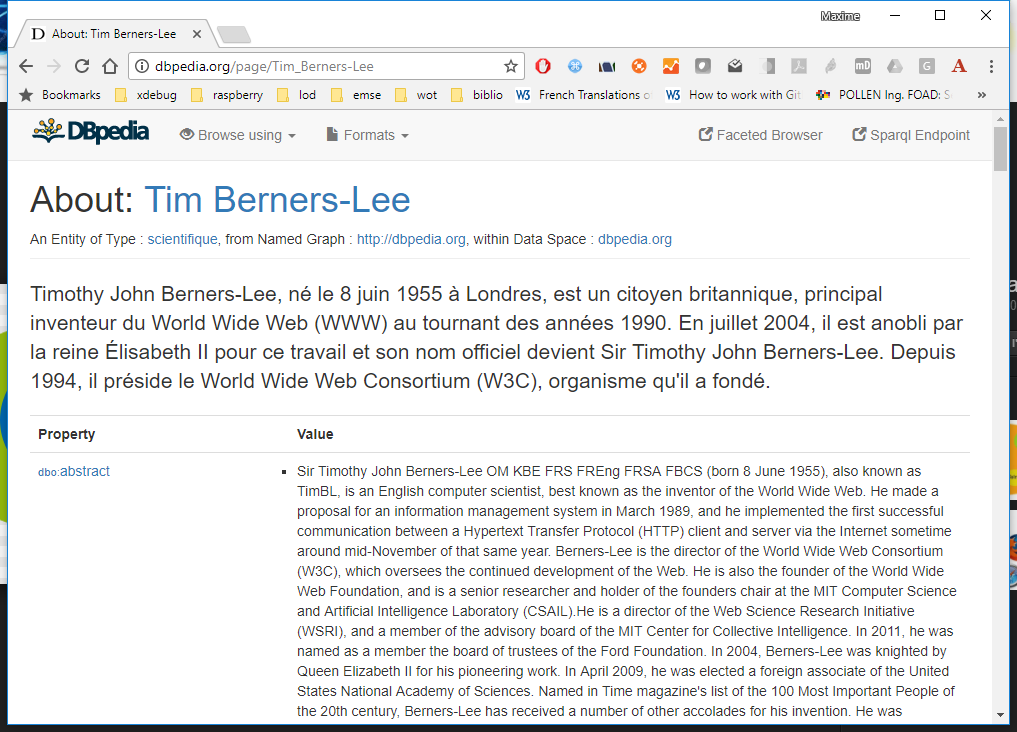 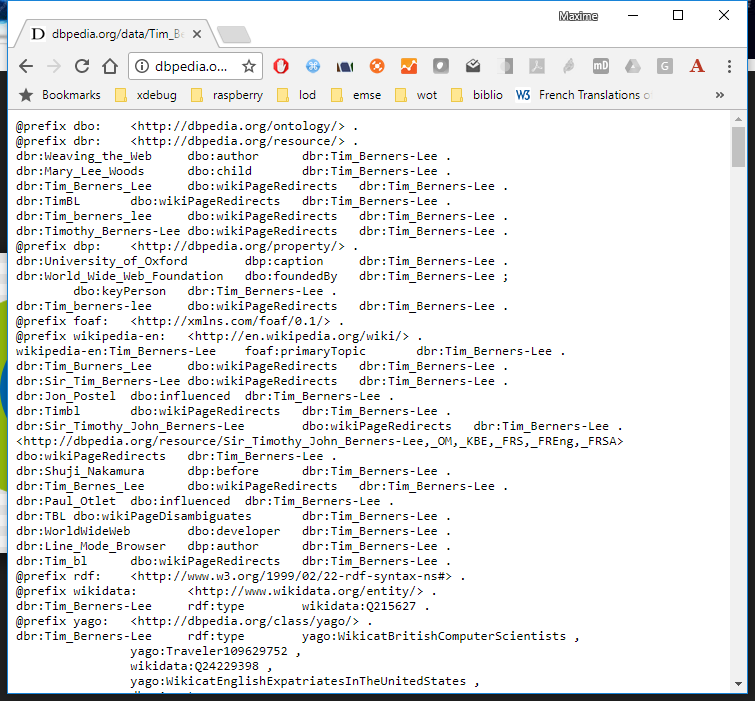 text/html
text/turtle
Content negociation  -  HTTP Accept header
4
Déréferencer: aller à l’URL pour obtenir une représentation de la ressource identifiée
client
server
HTTP GET http://purl.org/NET/seas#Building
HTTP 303 see also 
http://wiki-lve.maxime-lefrancois.info/index.php/Resource:Seas:
303: the Building is not located on the web, 	but you may find a description there
Cool URIs don’t change
client
server
in the future, this resource can be described somewhere else
HTTP GET http://purl.org/NET/seas#Building
HTTP 303 see also 
http://?????
Content negociation
client (browser)
server
HTTP GET  http://.../Resource:Seas:
Accept: text/html
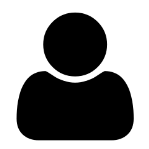 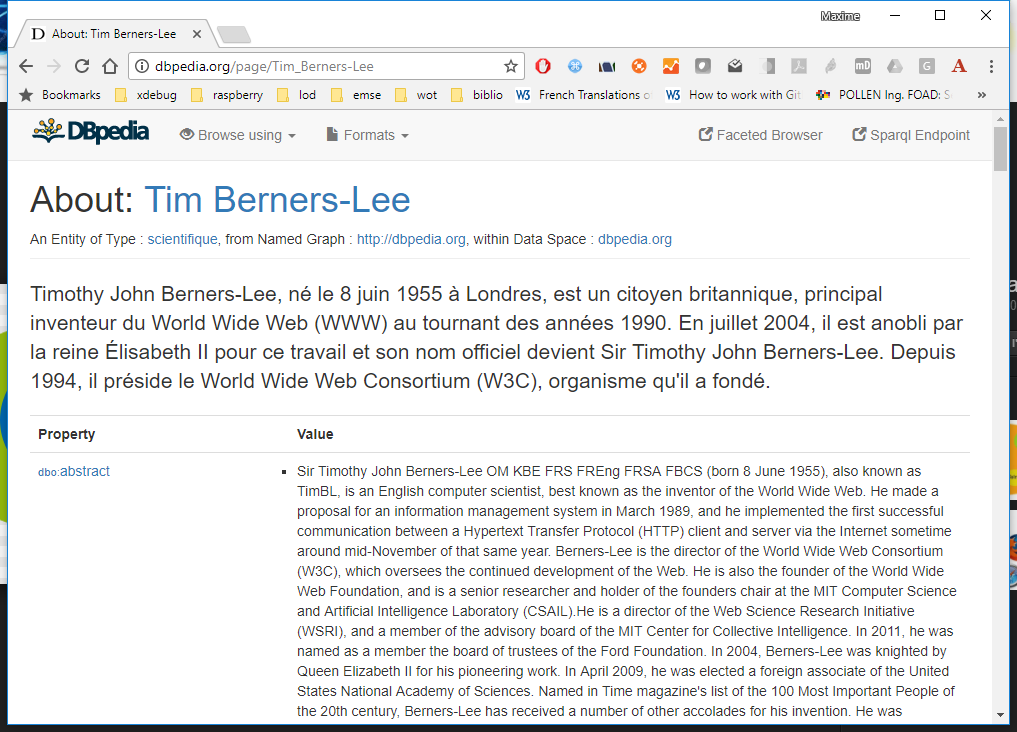 HTTP 200 OK … a HTML document
vs.
client (machine)
HTTP GET  http://.../Resource:Seas:
Accept: text/turtle
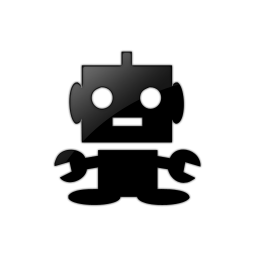 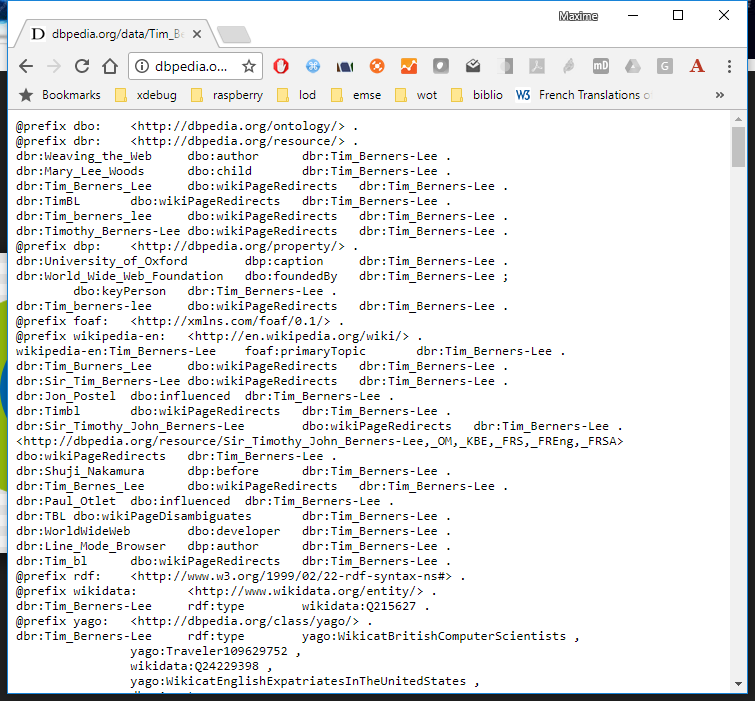 HTTP 200 OK … a Turtle document
server
Pour les machines ET pour les humains
Syntaxe RDFa (a pour annotations)
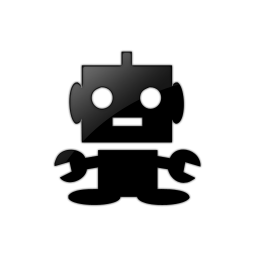 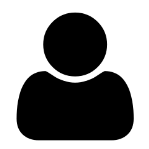 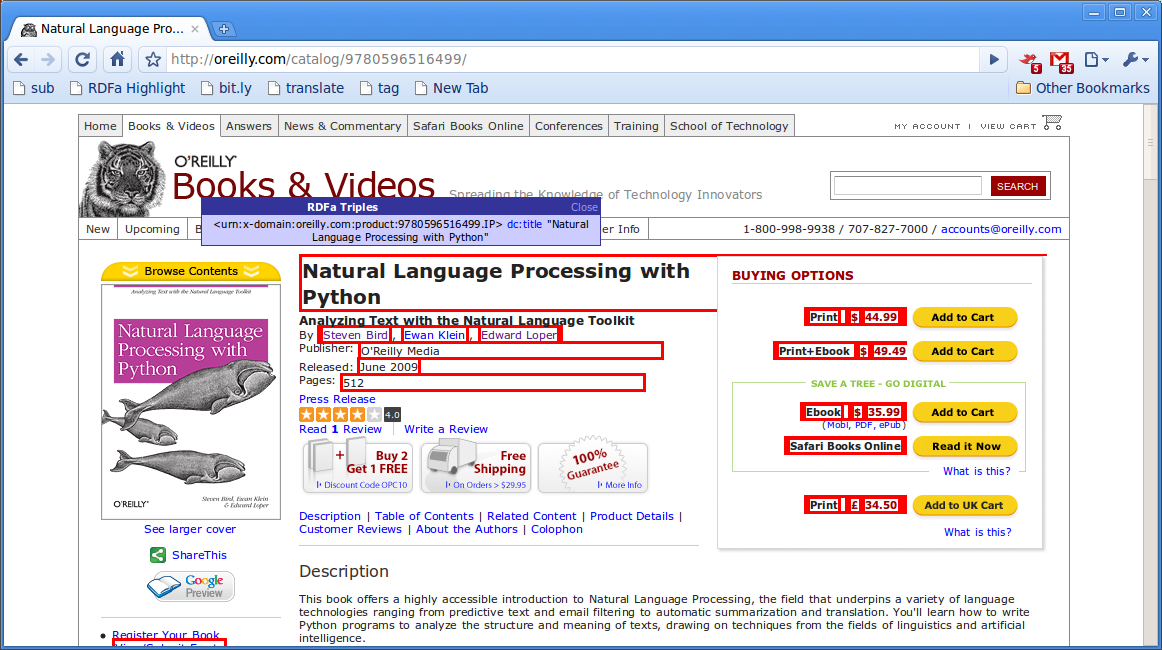 7
Moyens de publier du RDF
Mettre un fichier RDF en ligne (RDF/XML, N-Triple, Turtle, JSON-LD)
Incorporer des annotations RDF dans une page web (RDFa)
Des CMS génèrent du RDFa automatiquement (Drupal 7)

Générer du RDF depuis d’autres formats:
- Triplifiers: http://www.w3.org/wiki/ConverterToRdf
- W3C R2RML et Direct Mapping: depuis des BD relationnelles
- RML, SPARQL-Generate: depuis JSON, CSV, XML, …


Exposer une base RDF via un endpoint SPARQL (prochain cours)
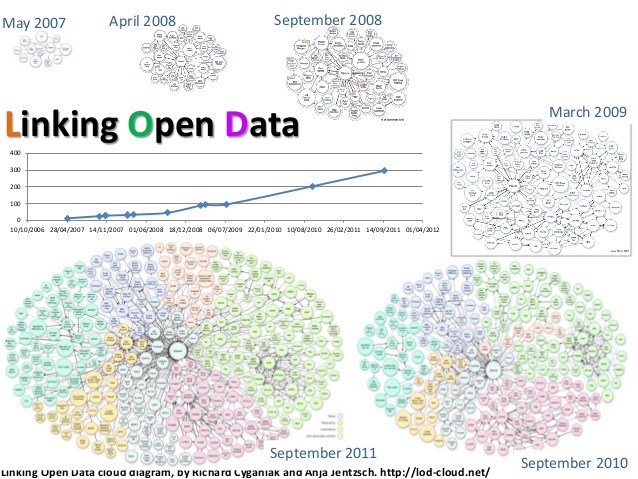 9
Linked Open Data
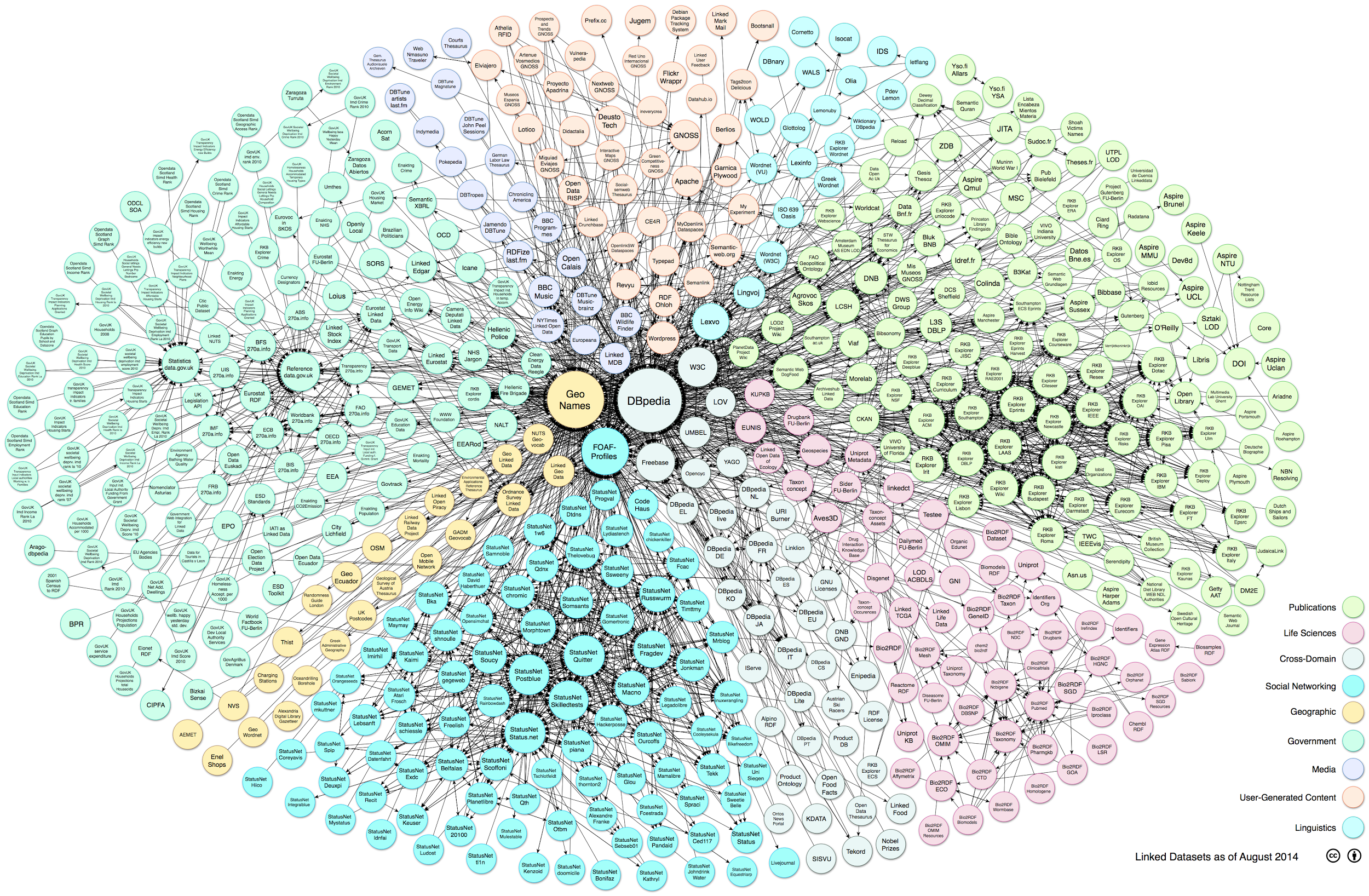 10
Janvier 2015
Vecteurs d’innovation récents sur le Web
→ Développement du Web des Données Liées
→ Développement du Web des Données Ouvertes Liées
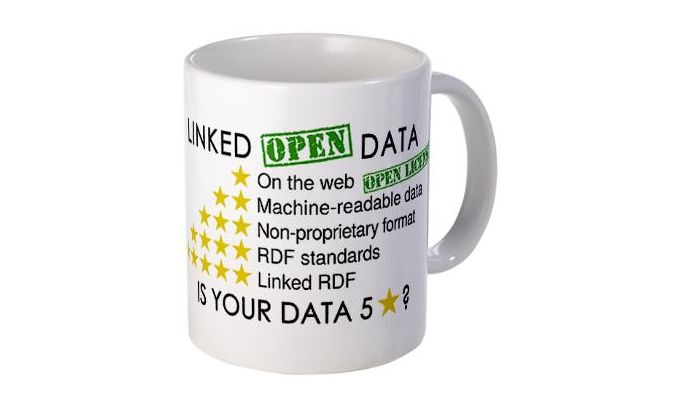 11
les gouvernements et les entreprises y sont déjà,
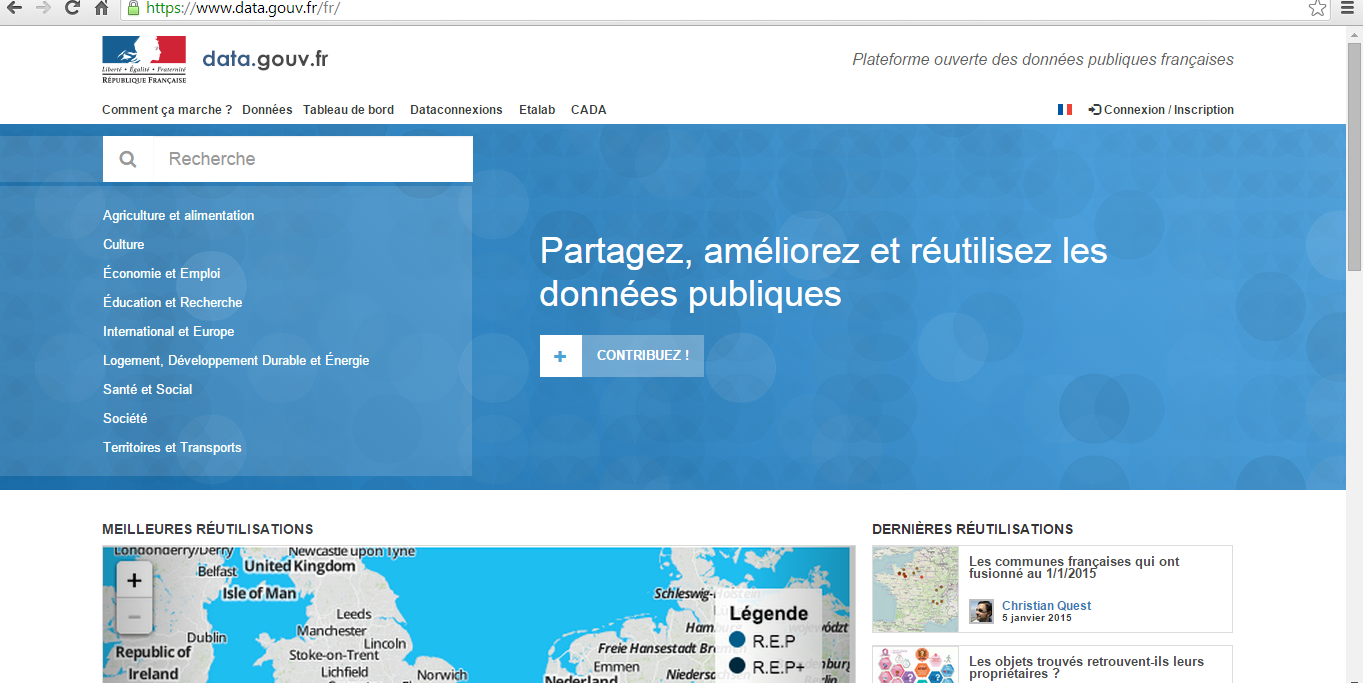 12
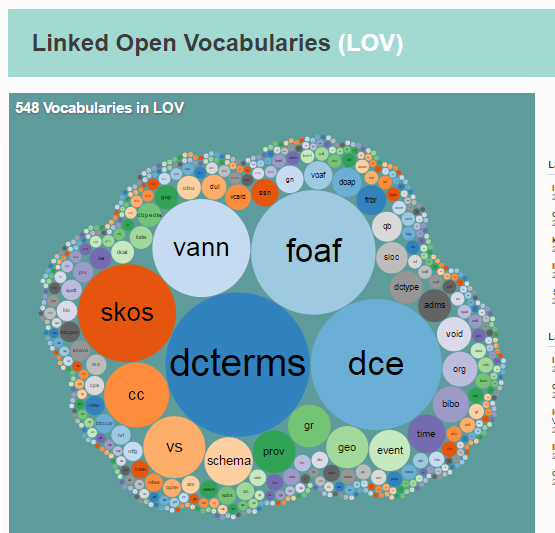 13
Quelques vocabulaires/ontologies
dcterms, dc elements: Dublin Core

foaf: Friend of a Friend 

pizza: Une ontologie lourde jouet pour décrire les pizza
Quelques vocabulaires/ontologies
vCard: décrire les contacts
IETF RFC6350 standard
As ontology: W3C Interest Group Note 22 May 2014
<http://purl.org/NET/cnr#Siège%20Social%20de%20Lyon>
  vcard:organization-name "Siège Social de Lyon" ;
  vcard:hasEmail <mailto:cnr.lyon@cnr.tm.fr> ;
  vcard:hasAddress [ 
    vcard:street-address "2, rue André Bonin" ;
    vcard:postal-code "69004" ;
    vcard:locality "Lyon" ;
    vcard:country-name "France" ] ;
  vcard:hasTelephone [ a vcard:Voice ; vcard:hasValue "tel:+33472006969" ] ;
  vcard:hasTelephone [ a vcard:Fax ; vcard:hasValue "tel:+33472106666" ] ;
  vcard:hasGeo <geo:45.775005,4.813461> .
Reused vocabularies/ontologies - 2
SKOS: Simple Knowledge Organization System
W3C Recommendation 18 August 2009
at least labels… + note on semantics…
cnr:DBT 
  skos:prefLabel "Douaisienne de Basse Tension" ;
  skos:altLabel "DBT" ;
cnr:FR:CN1:P:10002 
  skos:prefLabel "DRB-Bureaux 2" ;
  skos:hiddenLabel "FR*CN1*P*10002" ;
Reused vocabularies/ontologies - 3
GEO: Basic Geo (WGS84 lat/long) Vocabulary
cnr:FR:CN1:P:00011
  geo:location [ geo:lat 45.775005 ; geo:long 4.813461 ] ;
Reused vocabularies/ontologies - 4
OM: Ontology of Units of Measure

Valeur des quantités physiques, unités de mesure, précision, …
Some
om:Unit
om:unit…
om:value
Some
om:Quantity
some om:QuantityValue
Some value
om:numerical_value
cnr:FR:CN1:C:10002 
  seas:maximalCurrent [ 
    om:value [ 
      om:unit_of_measure_or_measurement_scale om:ampere ;
      om:numerical_value 32.0 ] ] .
Reused vocabularies/ontologies - 5
Gr: Good Relations (ontology for the e-commerce)
Utilisé par de très grands groupes (amazon, google, …)

BusinessEntity, Offering, PriceSpecification, ProductOrServiceModel,…
Description des produits
Description des offres
cnr:DBT_GNS a gr:ProductOrServiceModel ; 
  gr:hasManufacturer cnr:DBT .
cnr:Compagnie%20Nationale%20du%20Rhône a gr:BusinessEntity ;
   gr:offers <chargings> .

<chargings> gr:availableAtOrFrom cnr:FR:CN1:P:10002
Reused vocabularies/ontologies - ++
Org: The Organization Ontology
W3C Recommendation 16 January 2014
Enables to describe the structure of organizations

SSN: Semantic Sensor Network
Co-éditeur du standard ;-)

OWL-time: OWL Time ontology
On its way for recommendation
Reused vocabularies/ontologies - ++
PROV: The Provenance Ontology
prov:Agent (organization, person, software, sensor, actuator…)
prov:Activity (translate a document, predict, measure…)
prov:Entity (observation, prediction, aggregated or obfuscated…)
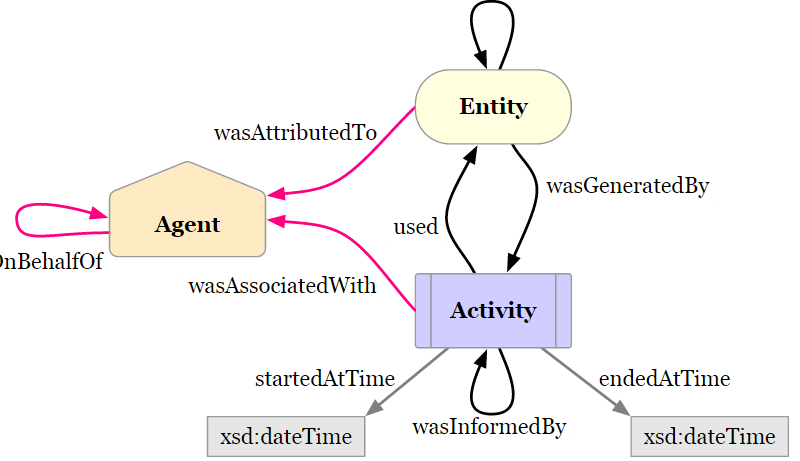 Vidéos très (très) recommandée
présentation de Tim Berners Lee (inventeur du Web) 

Documentaire sur l’Invention du Web
http://www.foreveryone.net/ 

TED talk sur le Linked Data
https://www.ted.com/talks/tim_berners_lee_on_the_next_web?language=fr 

présentation de Fabien Gandon (Directeur de Recherche Inria Sophia-Antipolis Mediterranée) sur l’usage du Linked Data par les entreprises (1h)
http://videolectures.net/SEASworkshop2015_gandon_semantic_web/
22